Rossmoor Counseling Services
Penny Reed, LCSW
AIM
3 Steps to Stress Inoculation

	Anticipate how you will feel
	
	Identify any anxious thoughts or feelings

	Manage your responses
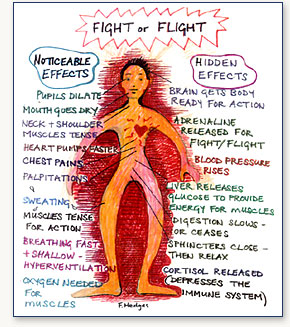 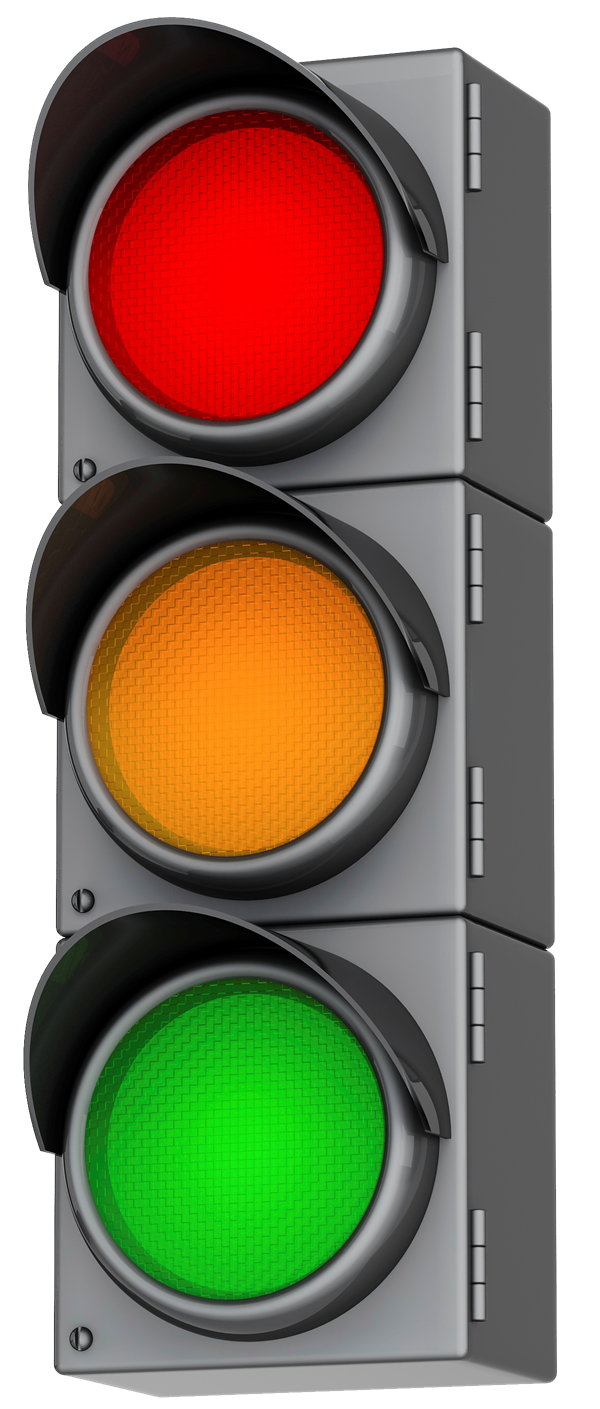 STOP

TAKE A BREATH

OPEN-SOFTEN-OBSERVE

PROCEED
Emotional symptoms

Depression or general unhappiness

Anxiety and agitation

Moodiness, irritability, or anger

Feeling overwhelmed

Loneliness and isolation

Other mental or emotional health problems
Physical symptoms

Aches and pains

Diarrhea or constipation

Nausea, dizziness

Chest pain, rapid heart rate

Loss of sex drive

Frequent colds or flu
Behavioral symptoms

Eating more or less

Sleeping too much or too little

Withdrawing from others

Procrastinating or neglecting responsibilities

Using alcohol, cigarettes, or drugs to relax

Nervous habits (e.g. nail biting, pacing)
Cognitive symptoms

Memory problems

Inability to concentrate 

Poor judgment

Seeing only the negative

Anxious or racing thoughts

Constant worrying
What We Can Do About Stress

Upping your activity level
Connect with others
Engage your senses
Get rest/sleep
Learn how to relax
Signs of Caregiver Burnout

You have much less energy
It seems like you catch every cold or flu that’s going around
You neglect your own needs
Your life revolves around caregiving, but it gives you little satisfaction
You have trouble relaxing
You’re increasingly impatient and irritable
You feel helpless and hopeless
Coping with caregiver stress

Talk Therapy and Support Groups
Celebrate the small victories
Get the appreciation you need.  
Applaud your own efforts.  
Talk to a supportive family member or friend
Ask for help from friends and family (be specific in what you need)
Try to get as many family members involved as possible.  
Set up a check-in schedule.  
Say Yes when someone offers assistance.
Need help? 
Have questions?

Call Rossmoor Counseling Services 
at
(925) 988-7750